Министерство образования и молодежной политики Свердловской области
Государственное автономное профессиональное образовательное учреждение Свердловской области "Красноуфимский аграрный колледж"
Волонтерская деятельность, как форма патриотического воспитания студентов
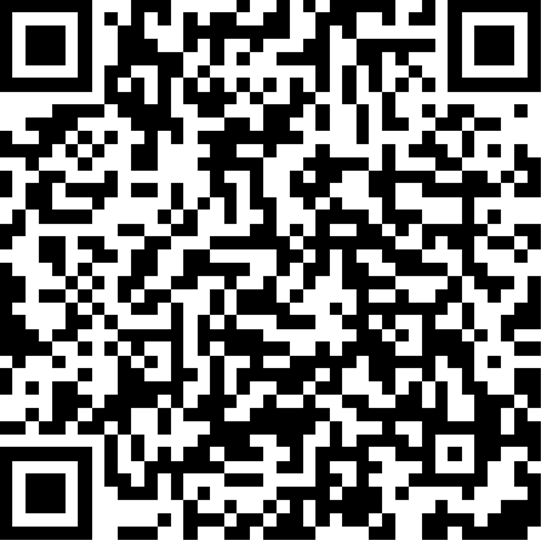 Руководитель: 
Тункина Софья Павловна
педагог – организатор 
1 кв.категории
Волонтерством могут заниматься представители всех слоев населения, но именно молодежь, за счет своей мобильности и энтузиазма способна внести существенный вклад в развитие добровольчества в нашей стране, области, городе.
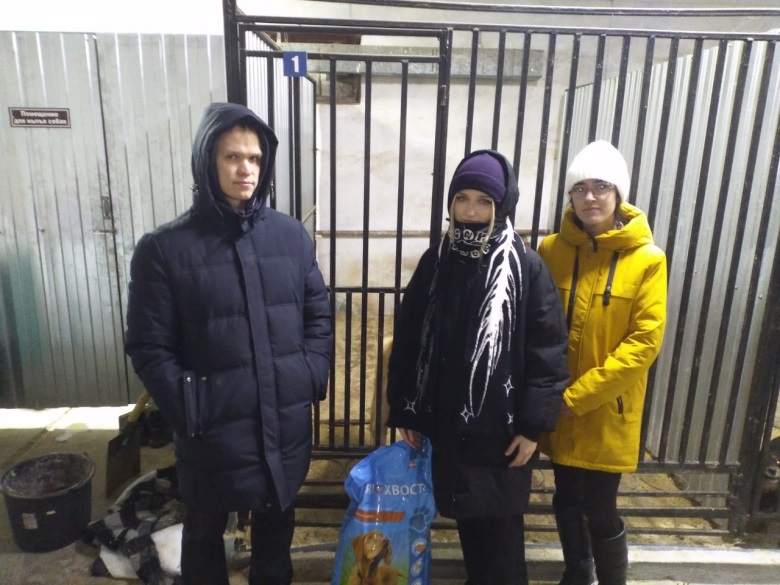 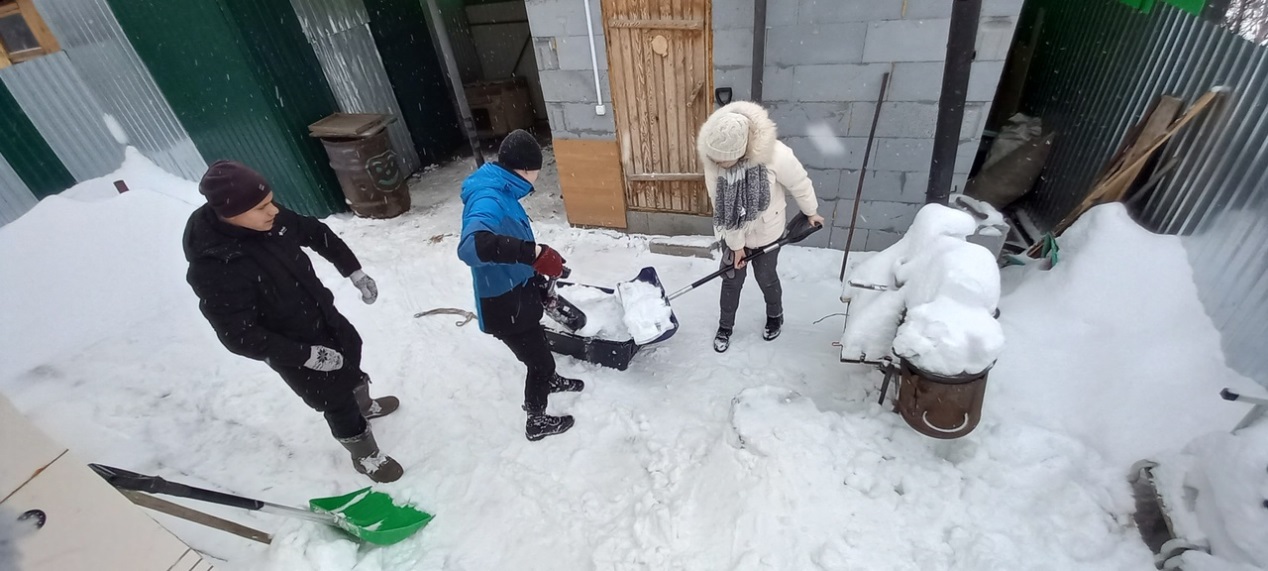 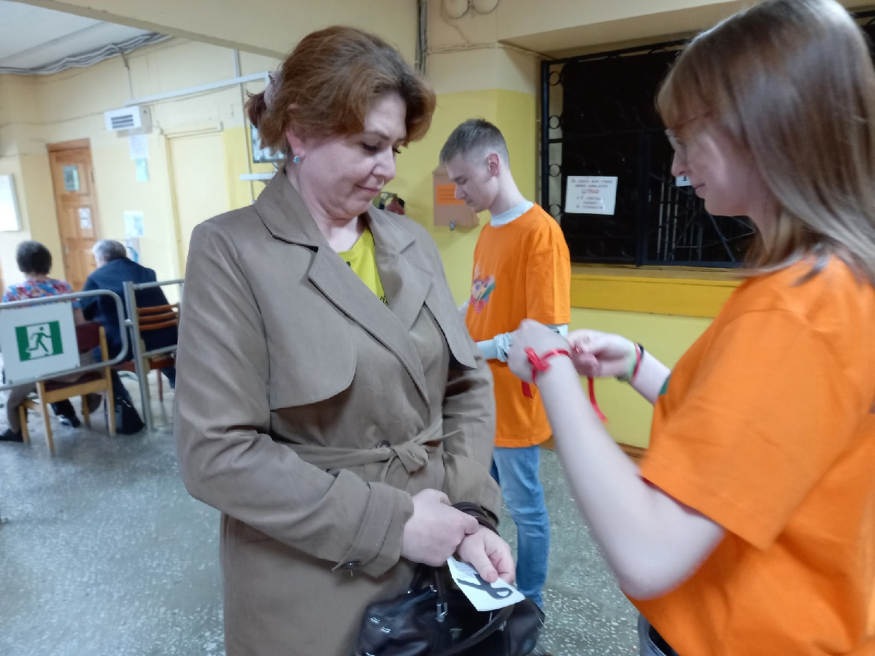 Задачи волонтерского движения:
развитие волонтерского движения среди студентов колледжа; 
создание условий для формирования таких общечеловеческих качеств, как доброта, сочувствие, ответственность, взаимовыручка;
формирование навыков, необходимых для взрослой жизни и профессиональной деятельности через общественно полезное дело;
формирование положительной 
     мотивации к общественному
     труду
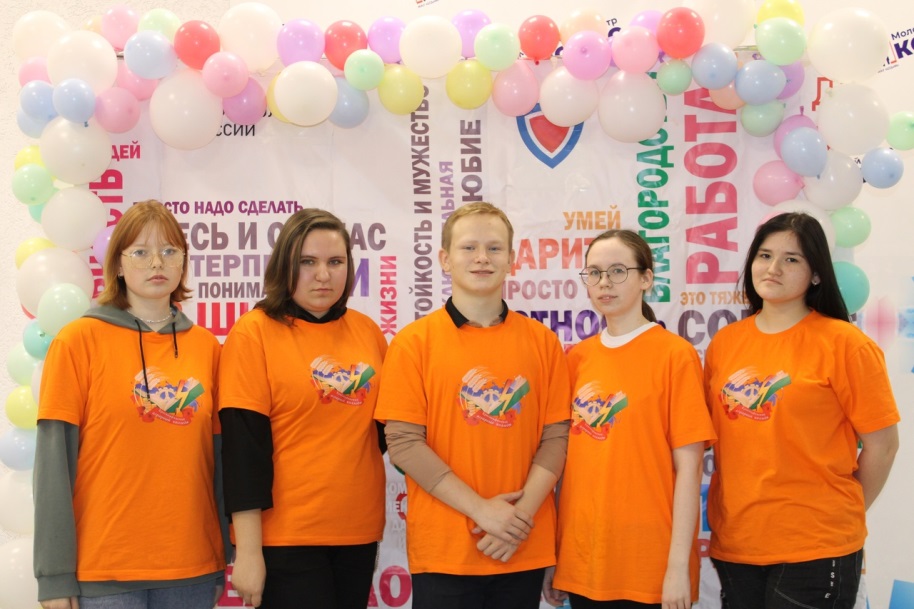 Направлениями деятельности волонтерского отряда, согласно крупнейшей платформе волонтерской деятельности «ДОБРО.ру» являются:
•	«Дети и молодежь»
•	«Люди с ОВЗ»  
•	«Культура и искусство» 
•	«Образование» 
•	 «Здравоохранение и ЗОЖ»
•	«Ветераны и историческая память»
•	«Урбанистика»
•	«Экология»
•	«Животные»
•	 «Спорт и события»
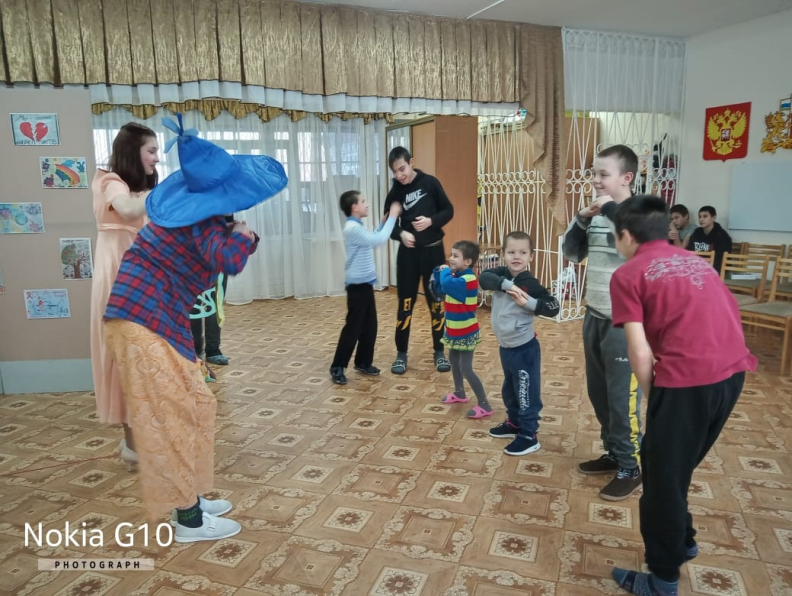 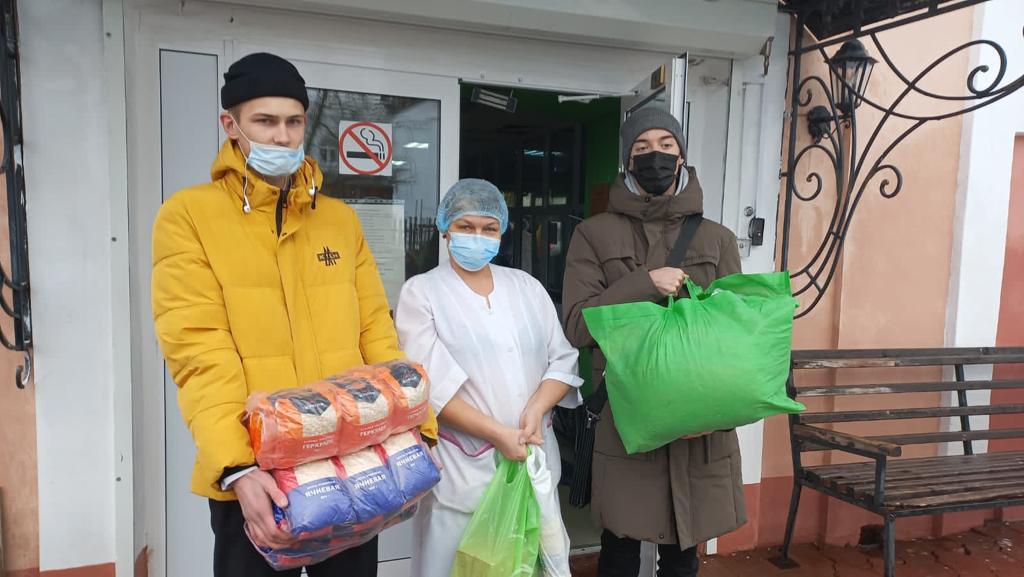 Направление «Люди с ОВЗ»
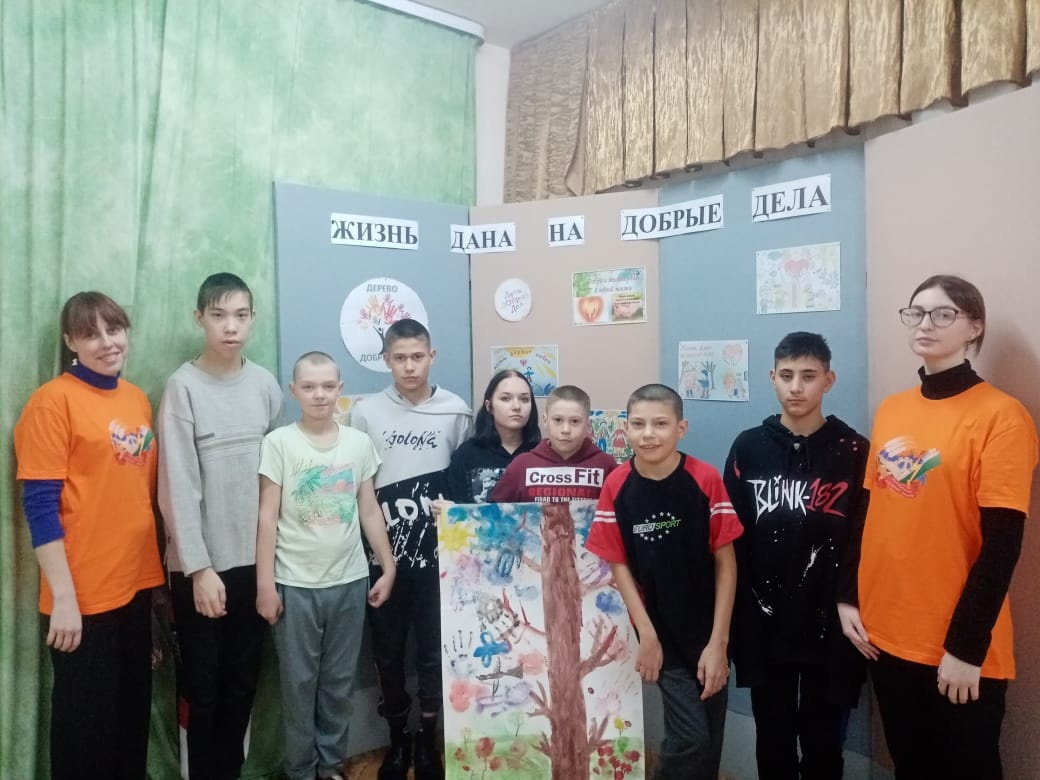 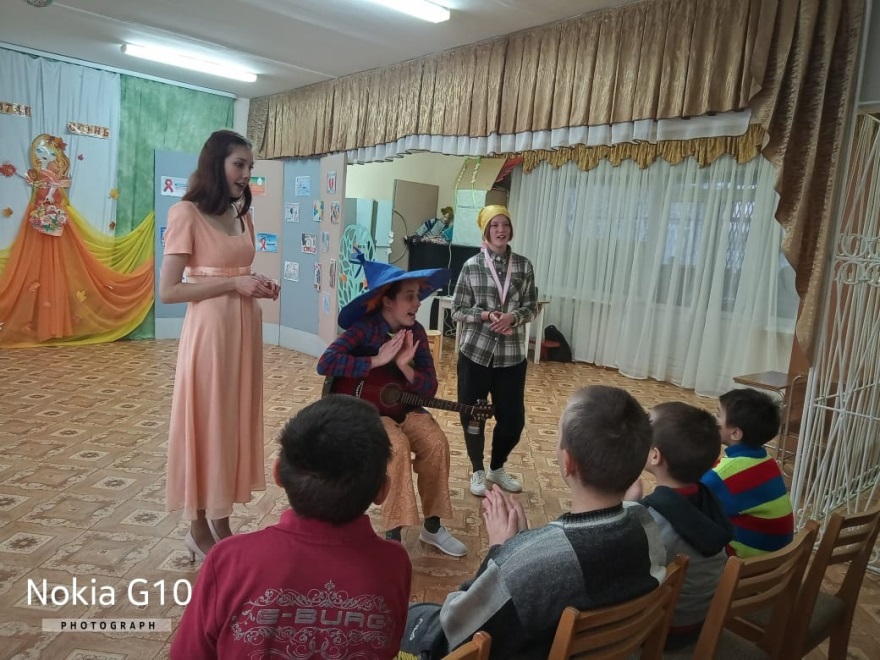 Театрализованная игровая программа
«Что мы музыкой зовем?
Игровая программа «Дерево дружбы»
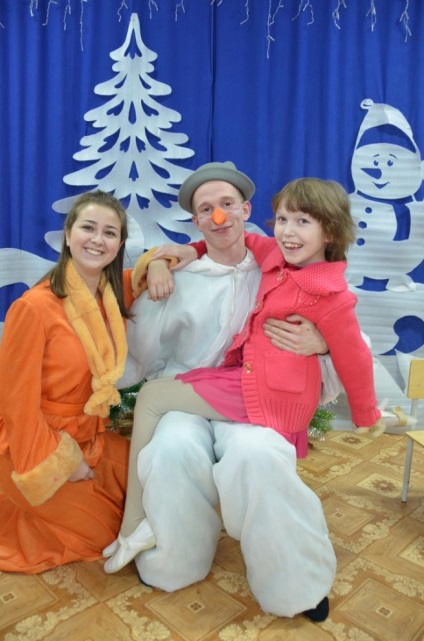 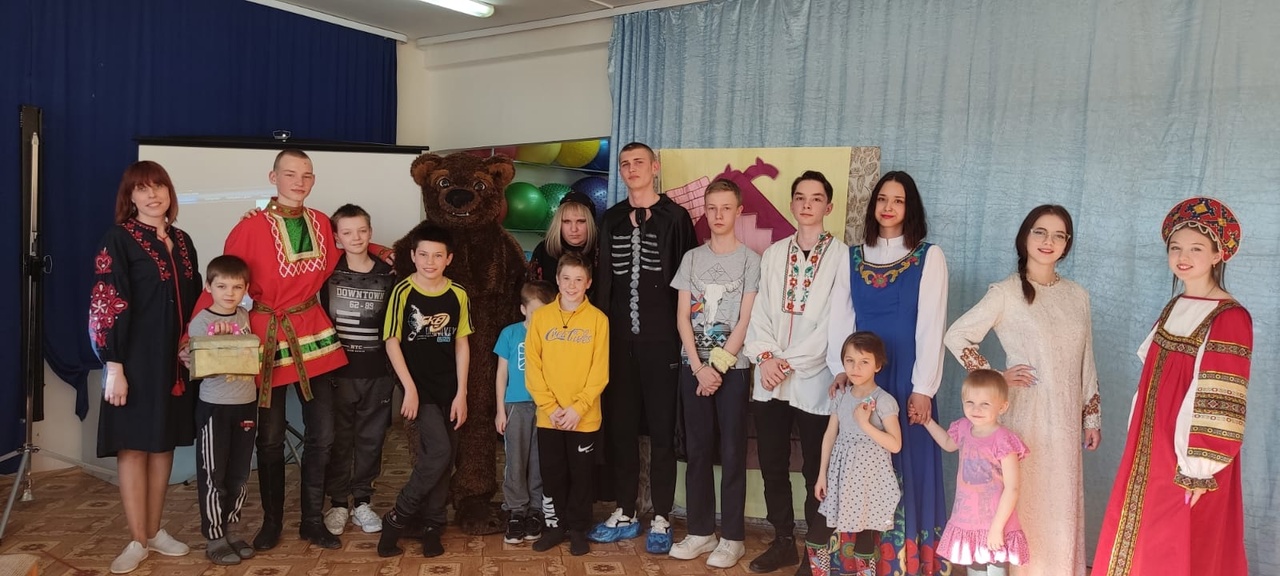 Новогодняя программа
 «Добрый Дед мороз»
Театрализованная игровая программа «Сундук со сказками»
Направление «Культура и искусство»
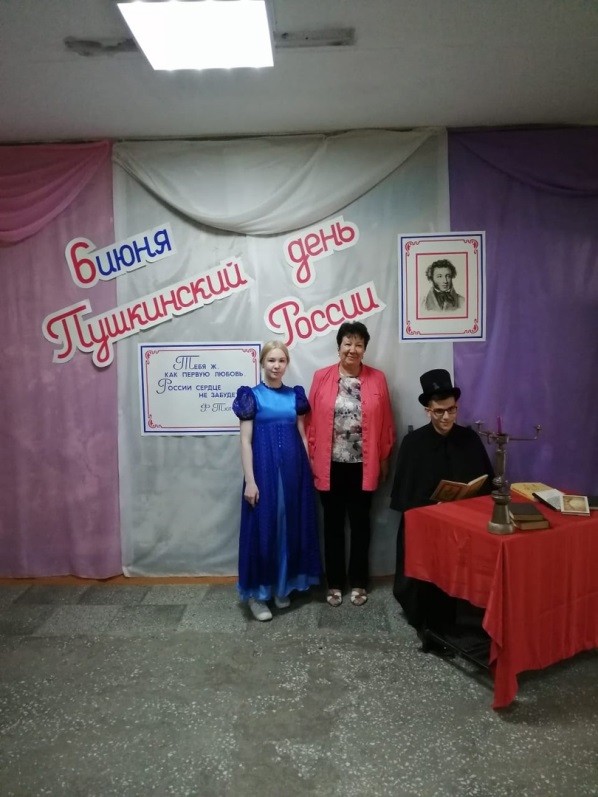 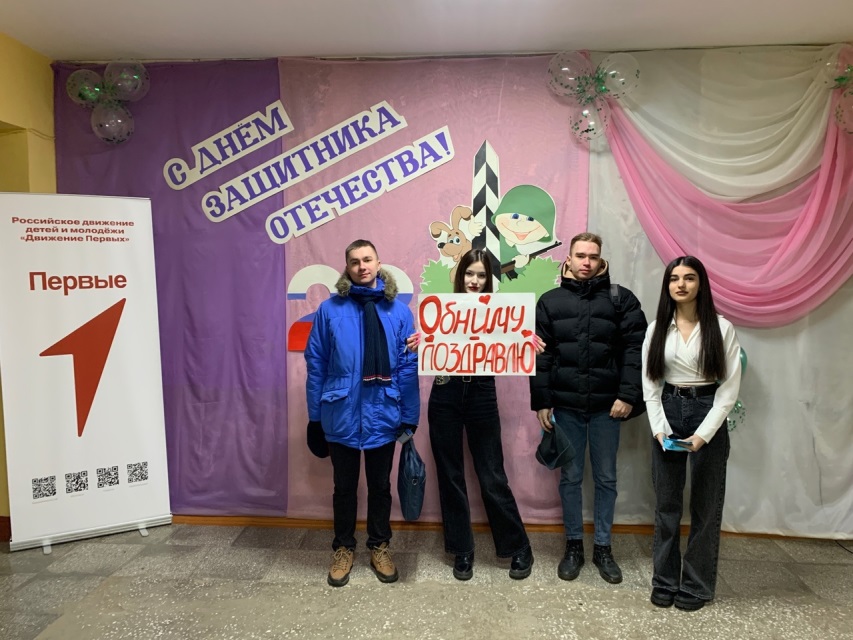 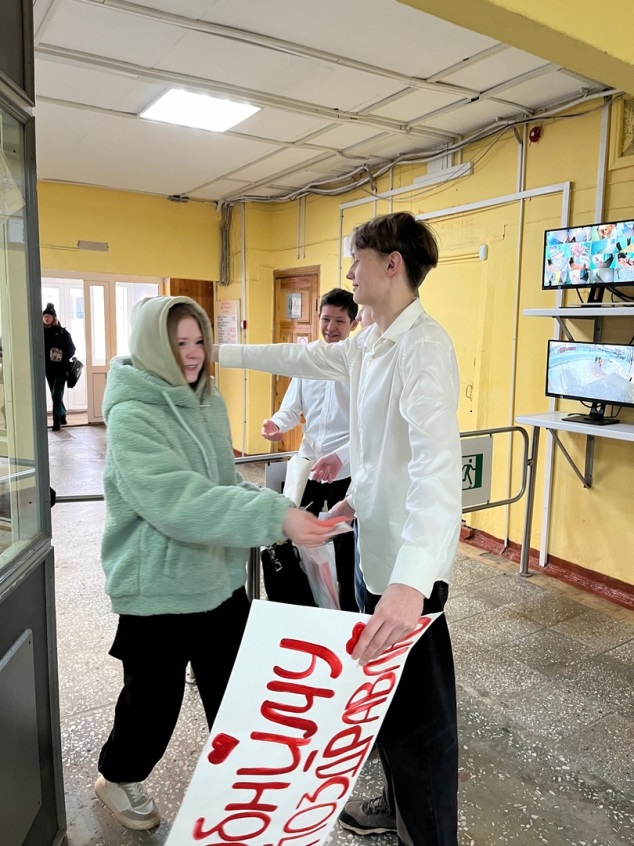 Акция к Дню рождения 
А.С. Пушкина
Поздравительные акции к Дню защитника Отечества
 и к Международному женскому дню
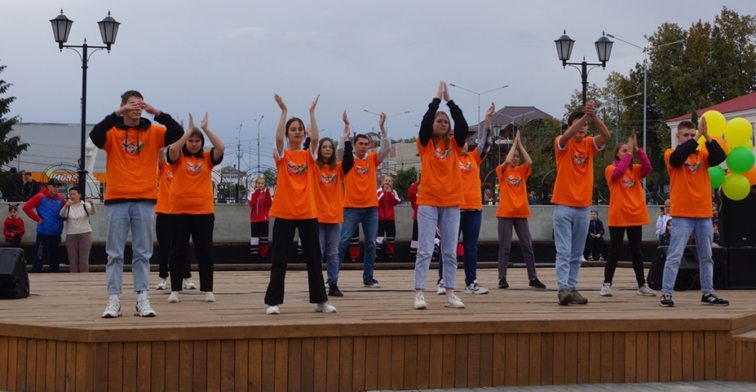 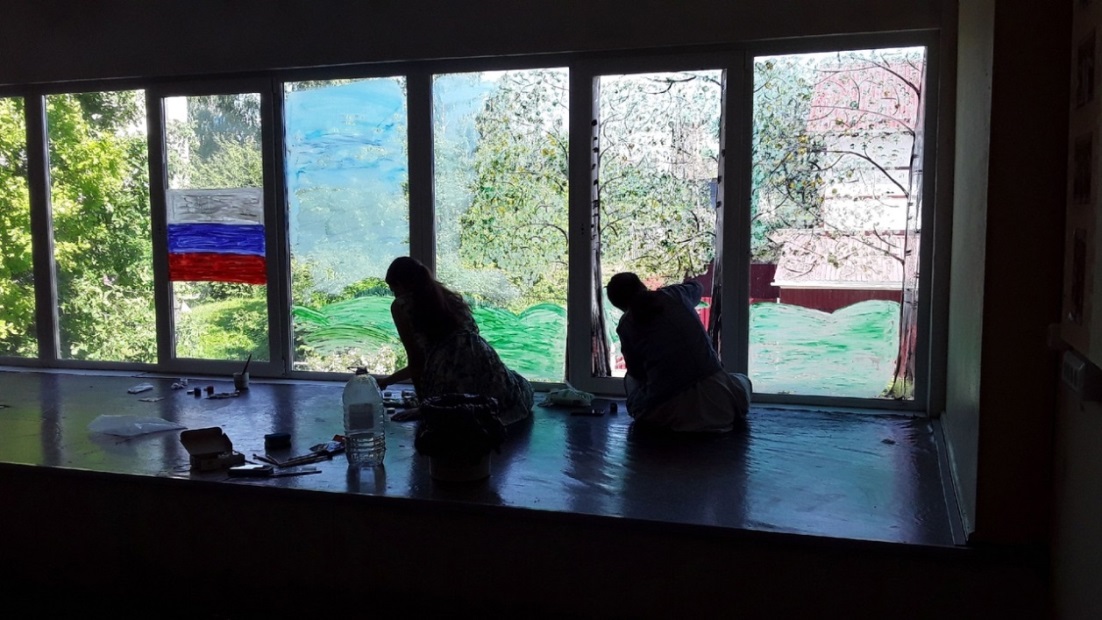 Участие во Всероссийской акции 
«Окна России»
Участие в городском Дне здоровья
Направление «Дети и молодежь»
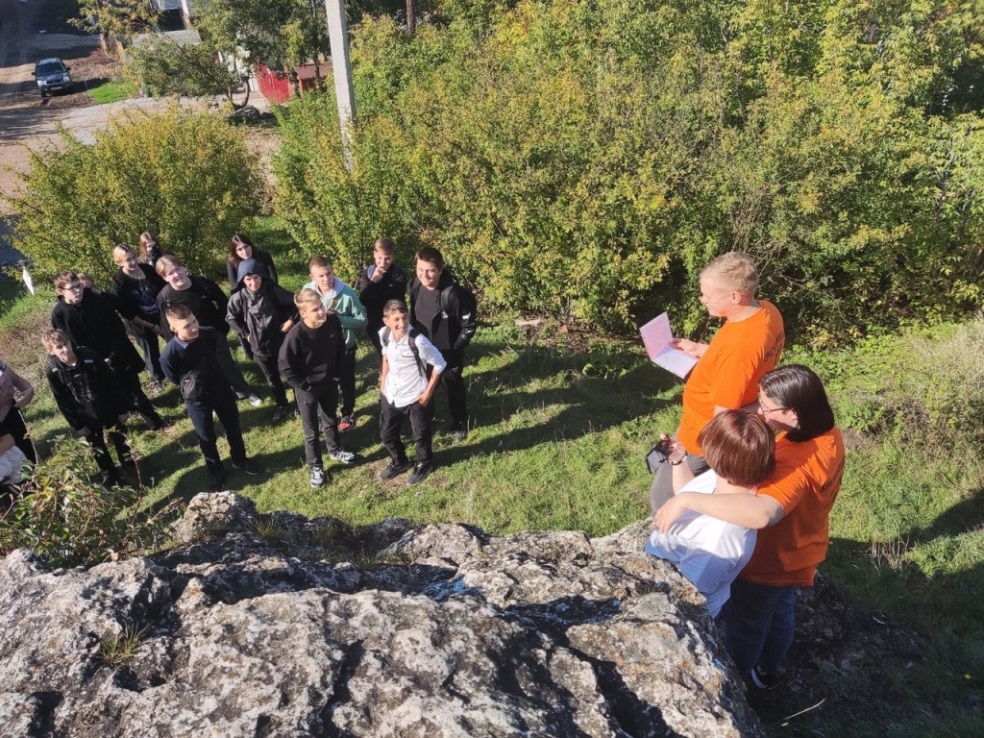 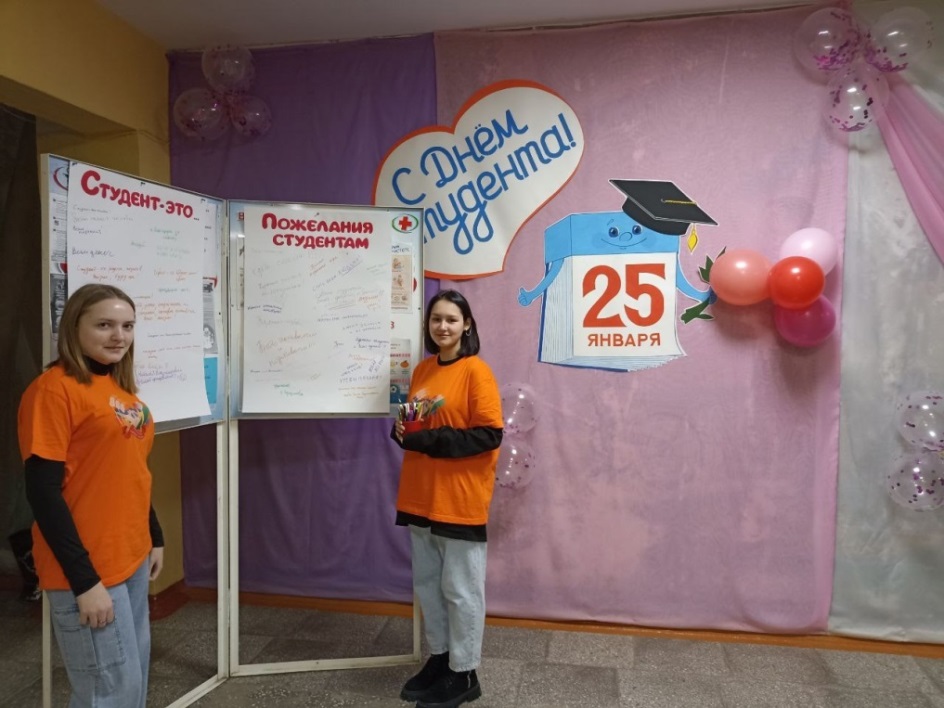 Традиционный квест 
«Посвящение в студенты»
Акция ко Дню российского студенчества
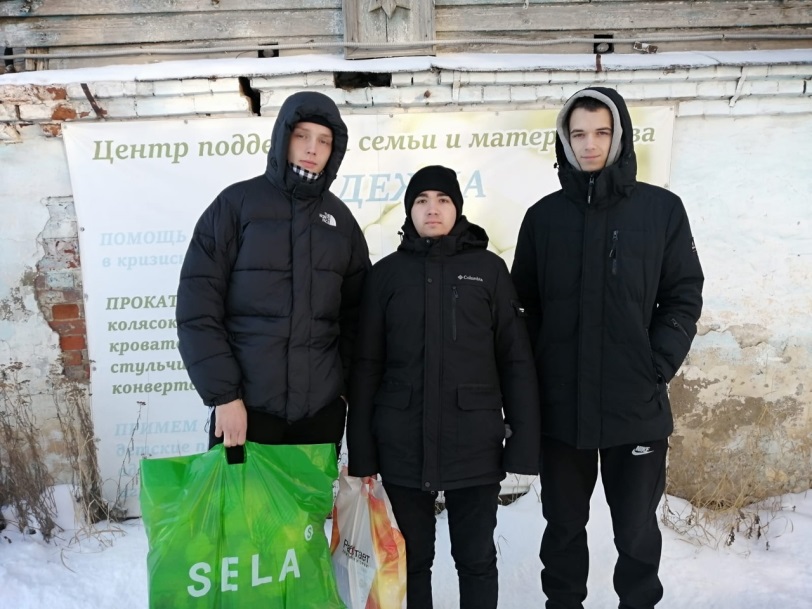 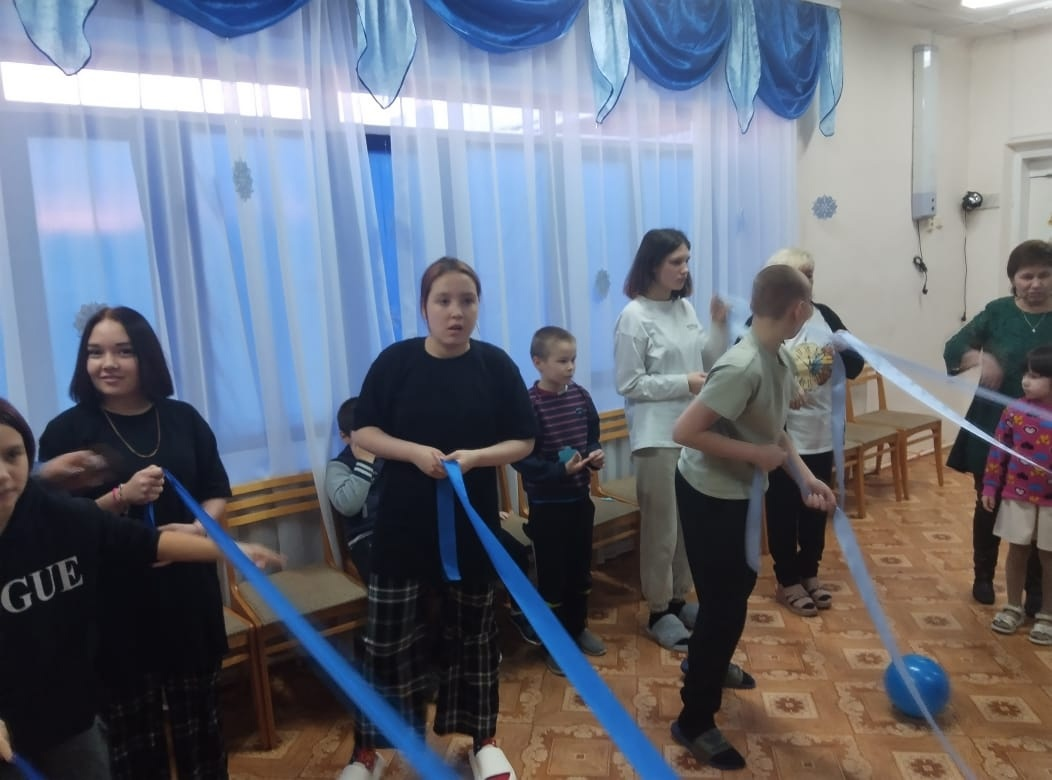 Областная акция
 «10 000 Добрых дел в один день»
Игровая программа «Старый Новый год»
 в ЦСПСиД г. Красноуфимск
Направление «Образование»
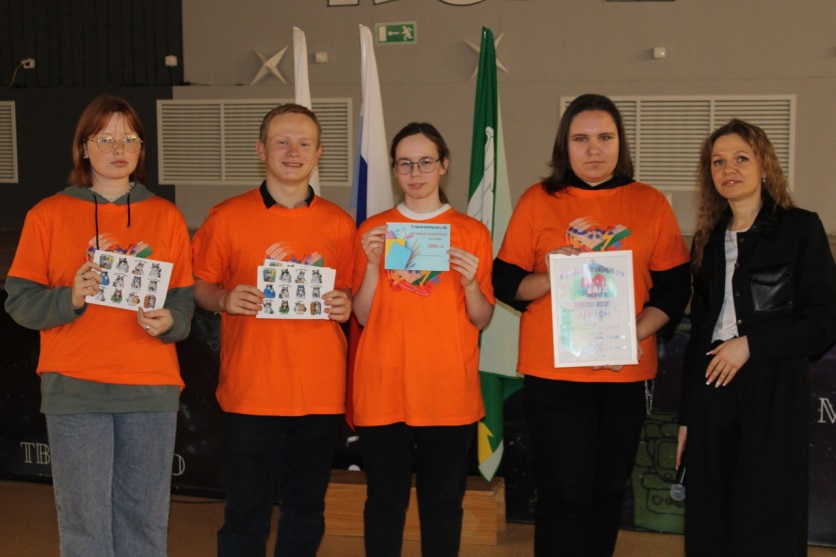 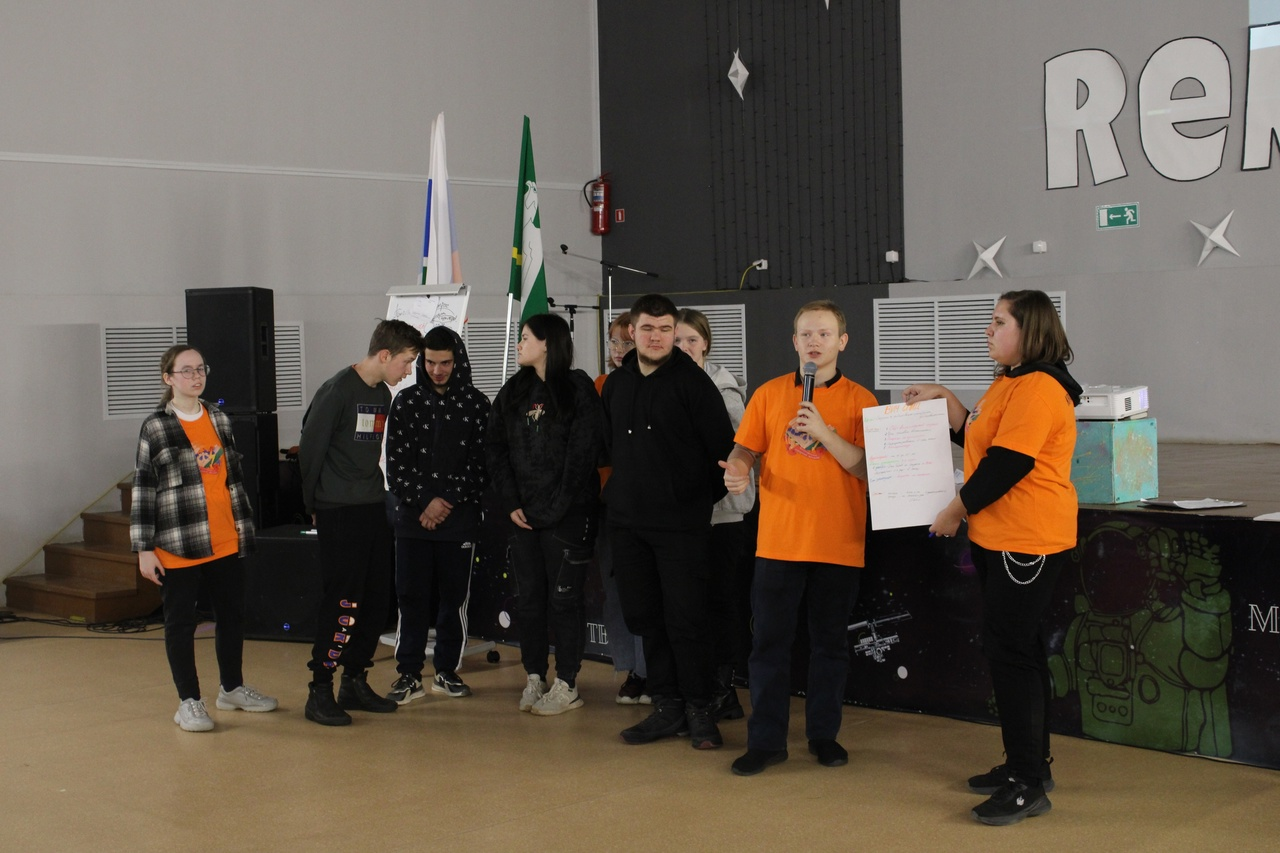 волонтерские обучающие сборы - «Координатор добрых дел - Remix 2023»
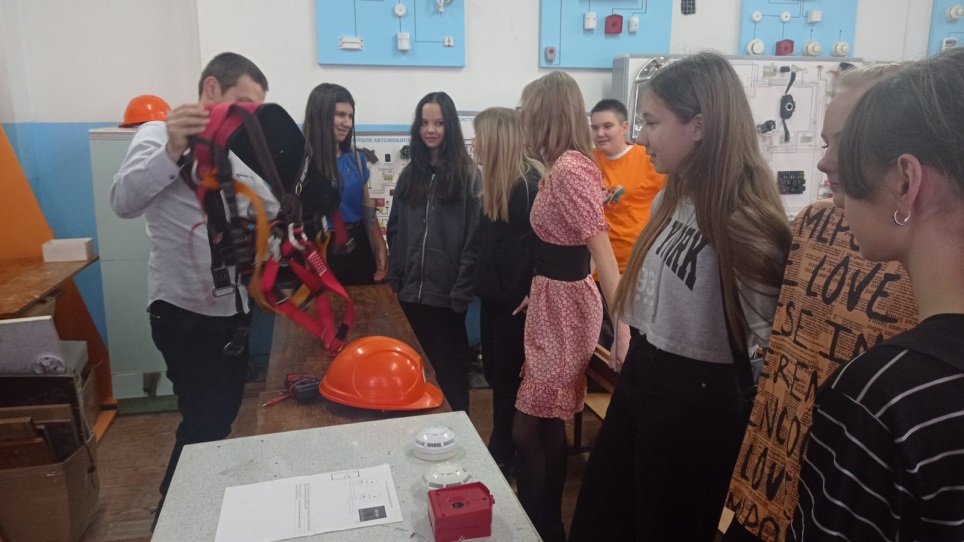 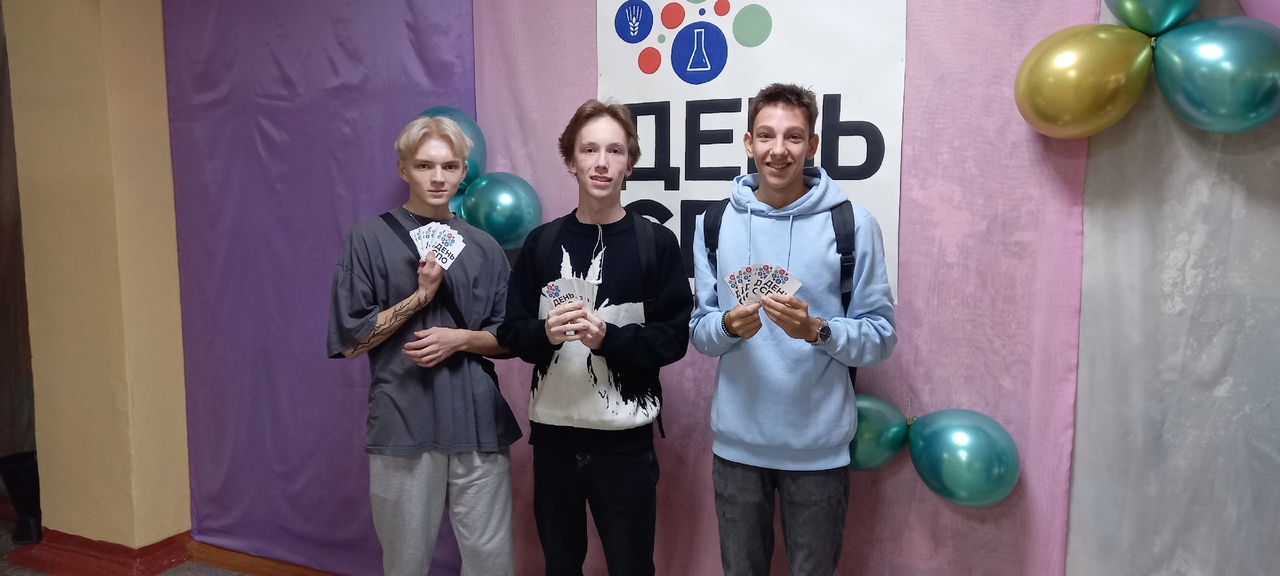 День открытых дверей в
 ГАПОУ СО «Красноуфимском аграрном колледже»
Акция ко Дню среднего 
профессионального образования
Направление «Здравоохранение и ЗОЖ»
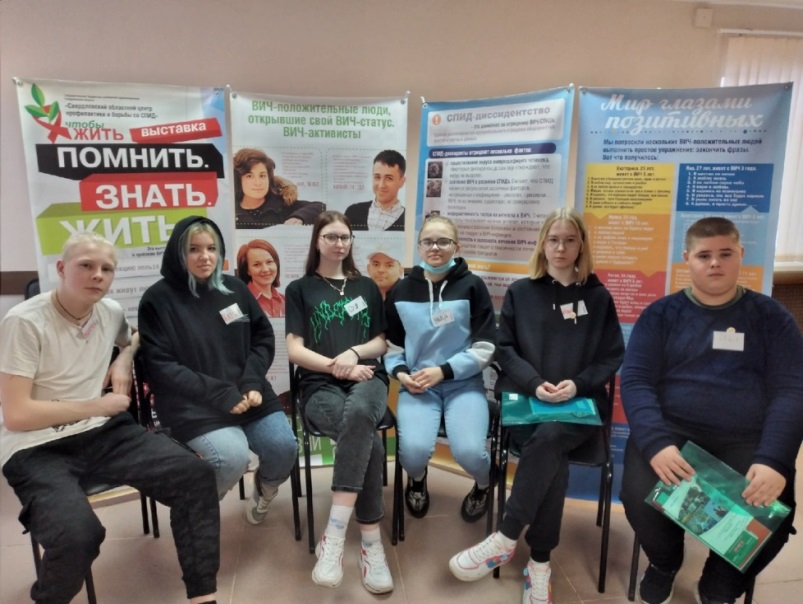 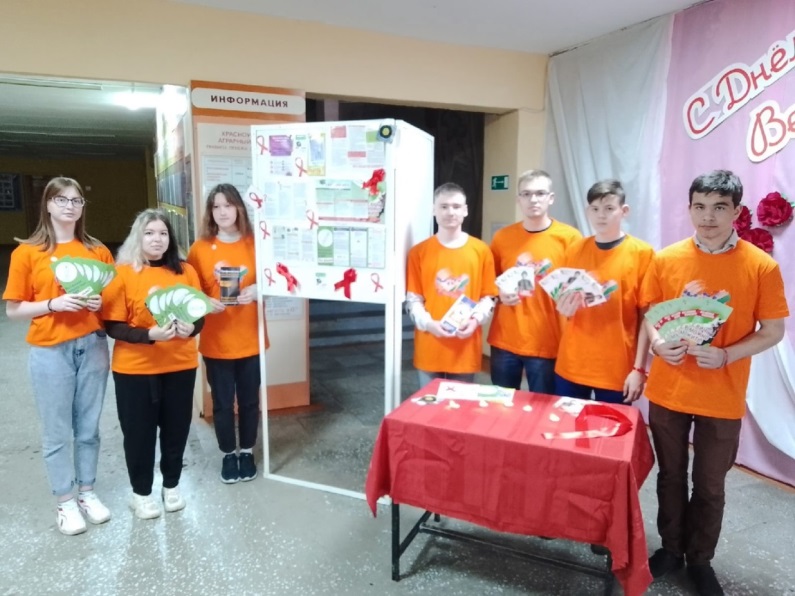 Областной слет молодежи по профилактике ВИЧ - инфекций
Профилактическая акция
 «Знаю. Поддерживаю. Присоединяюсь»
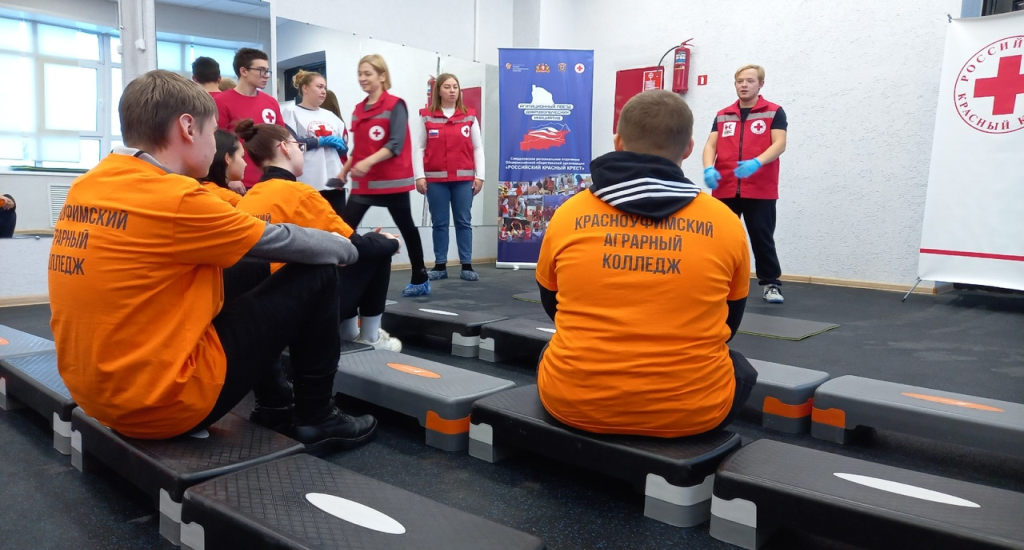 Участие студентов в «Агитационном 
поезде добровольческих инициатив»
Направление «Ветераны и историческая память»
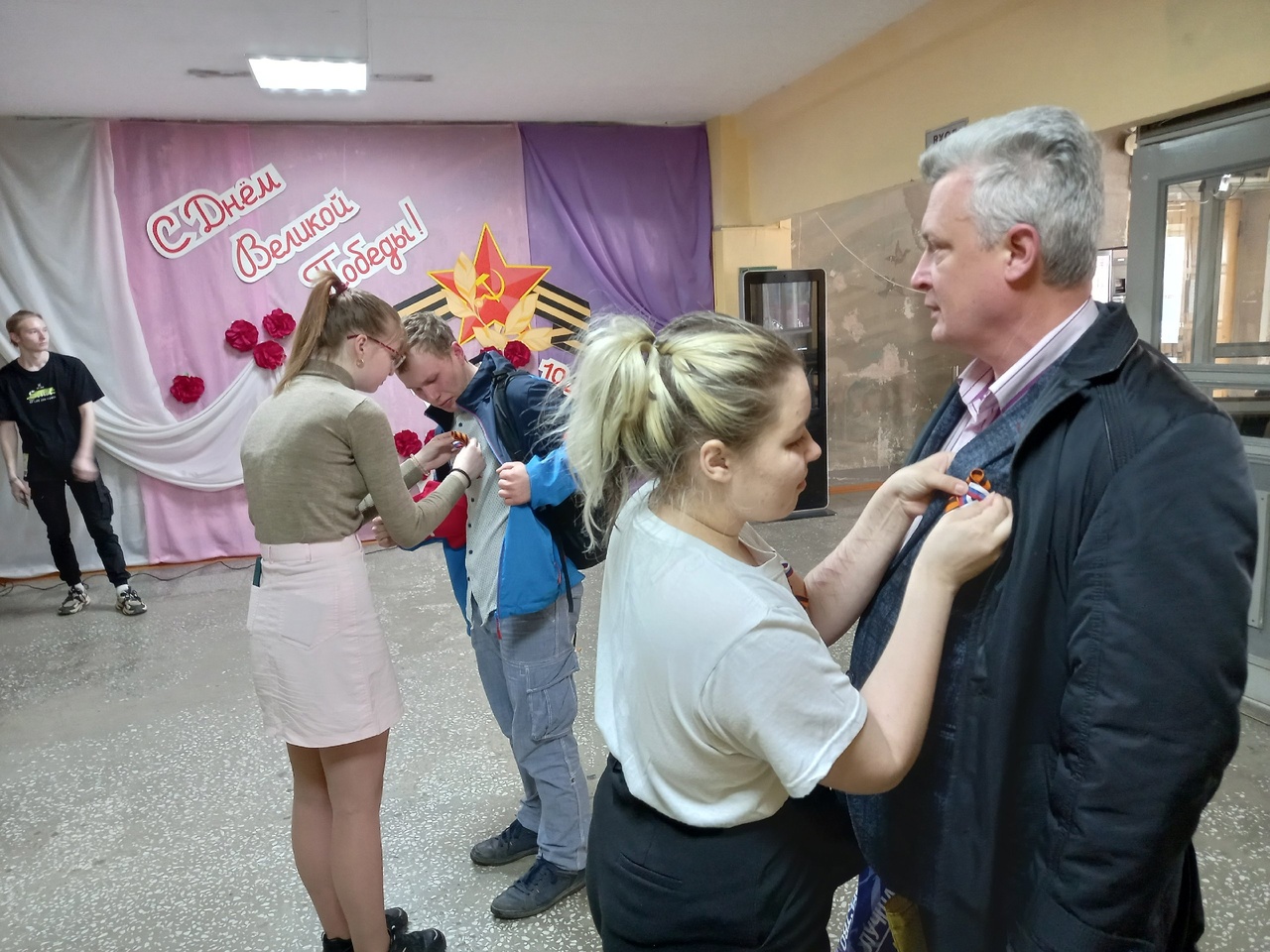 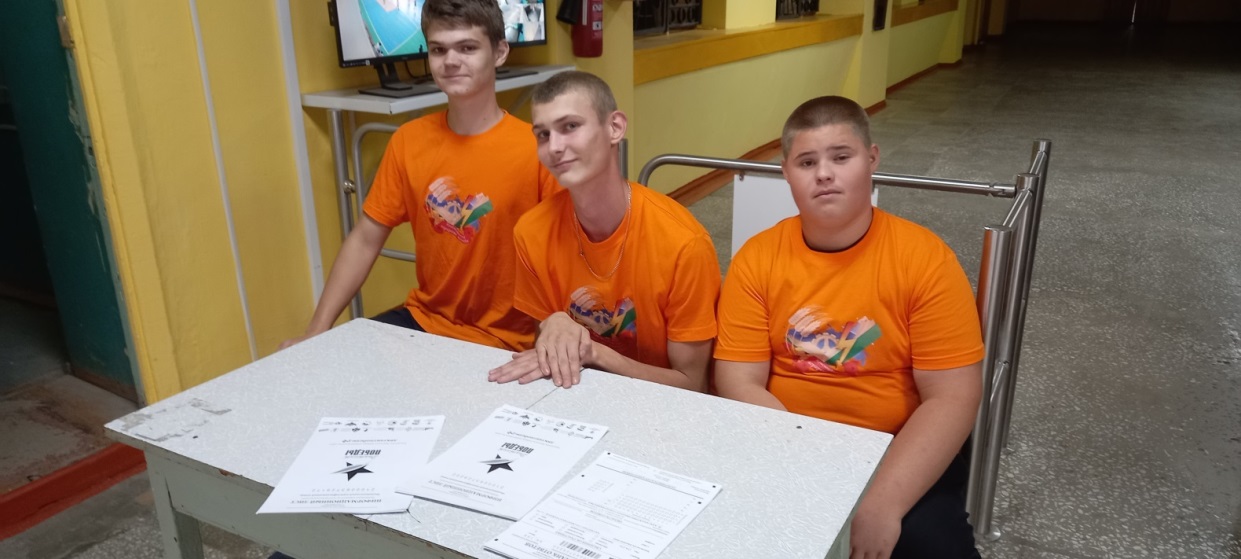 Регистрация участников Диктанта Победы
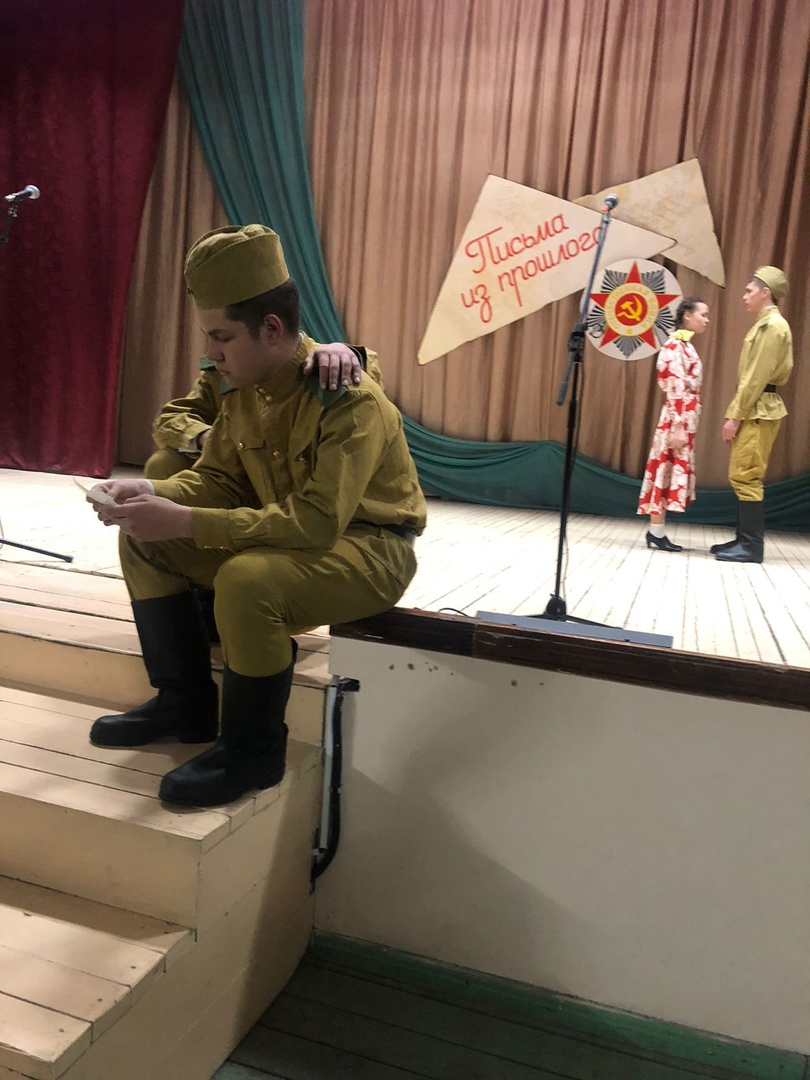 Театрализованная программа «Письма из прошлого» 
Посвященная Дню Победы в ВОВ
Традиционная ежегодная акция 
«Георгиевская лента»
Социальная работа
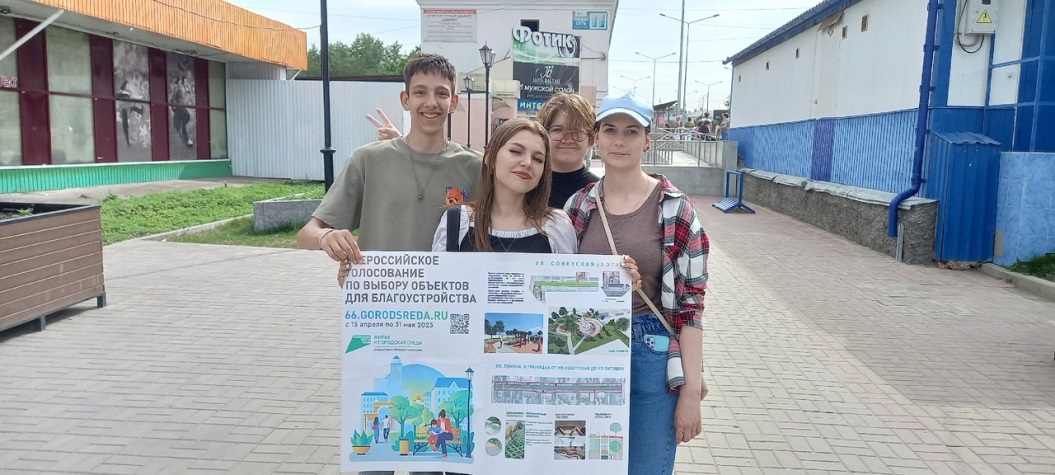 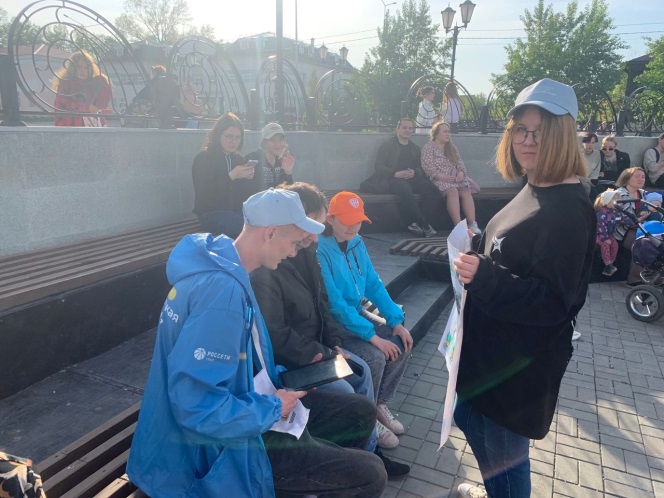 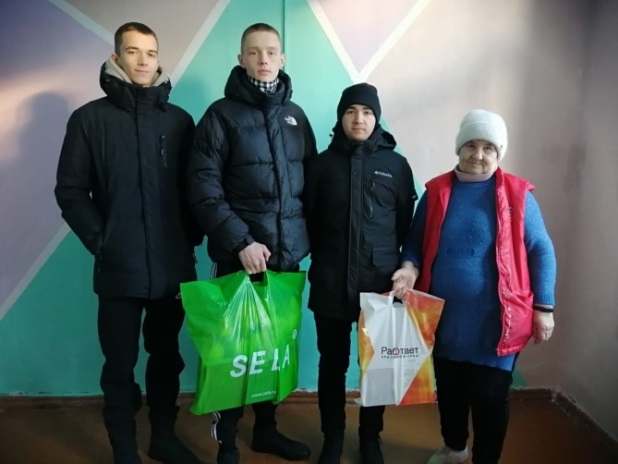 Оказание гуманитарной помощи
 центру помощи семье и материнству «Надежда»
Голосование в рамках  ФКГС
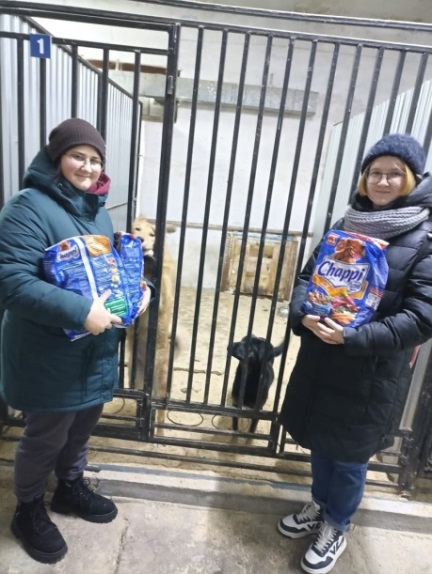 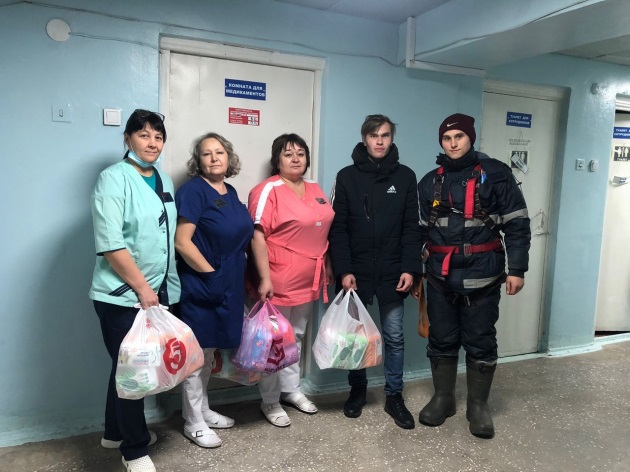 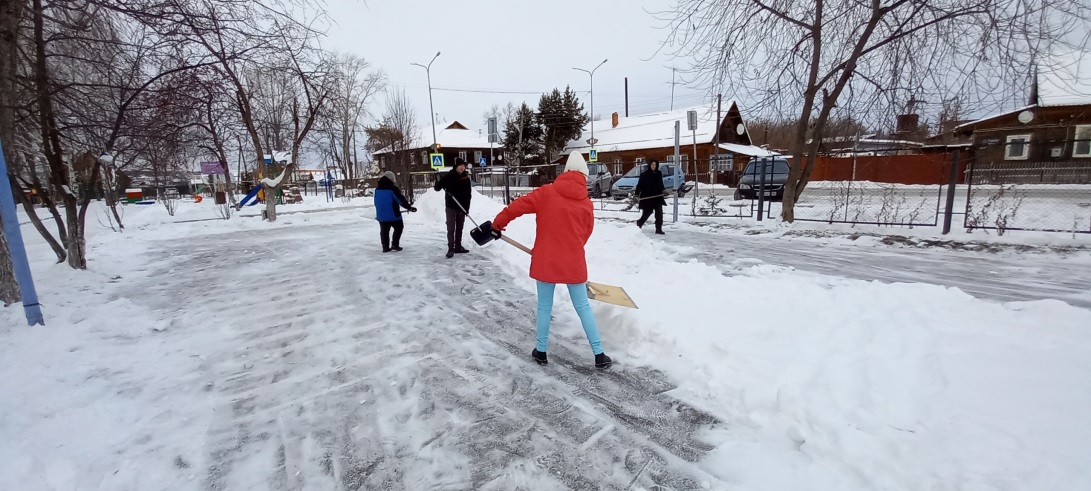 Посещение детского соматического
 и родильного отделений в рамках 
Акции «10000 добрых дел в один день»
Посещение 
приюта временного
 содержания животных
Строительство снежной горки 
в ЦСПСиД г. Красноуфимск
Взаимодействие с городским отделом по социальной политике
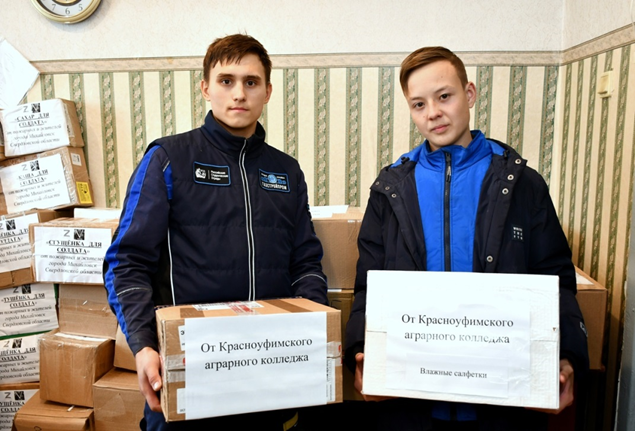 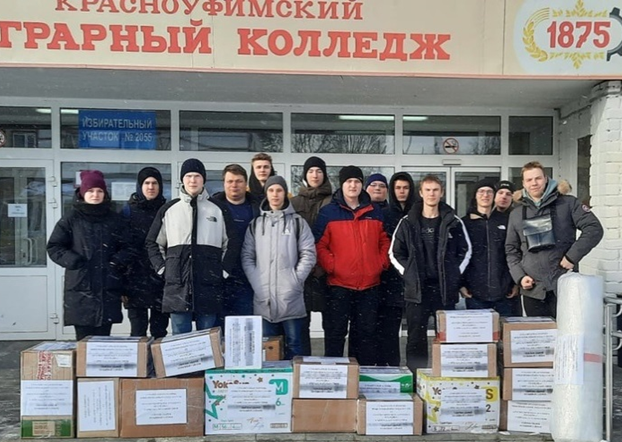 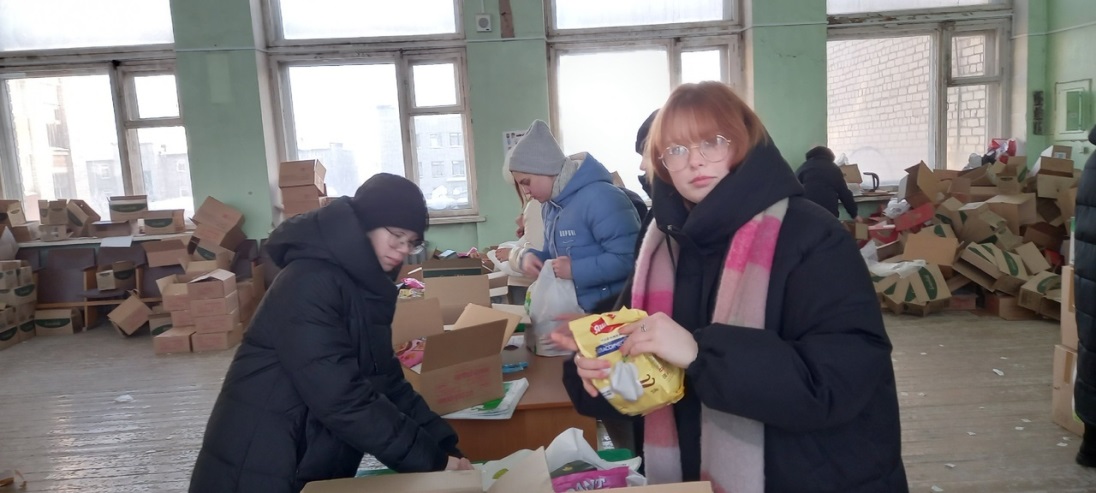 Сбор гуманитарной помощи военнослужащим и
 мобилизованным в зоне проведения СВО
Городская акция «С теплом из дома»
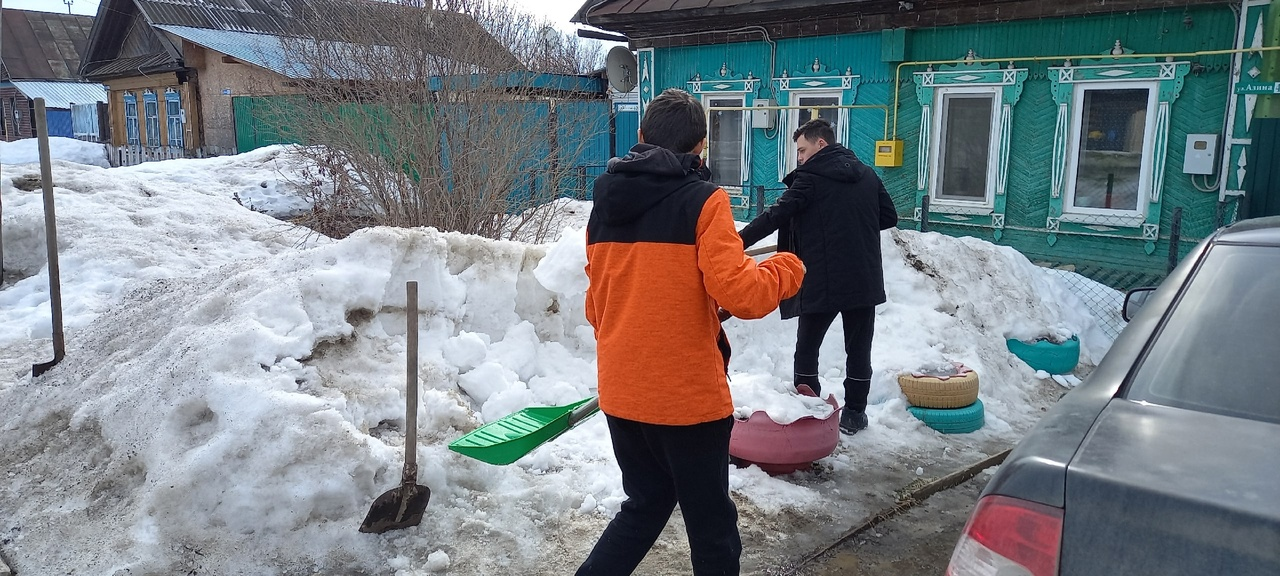 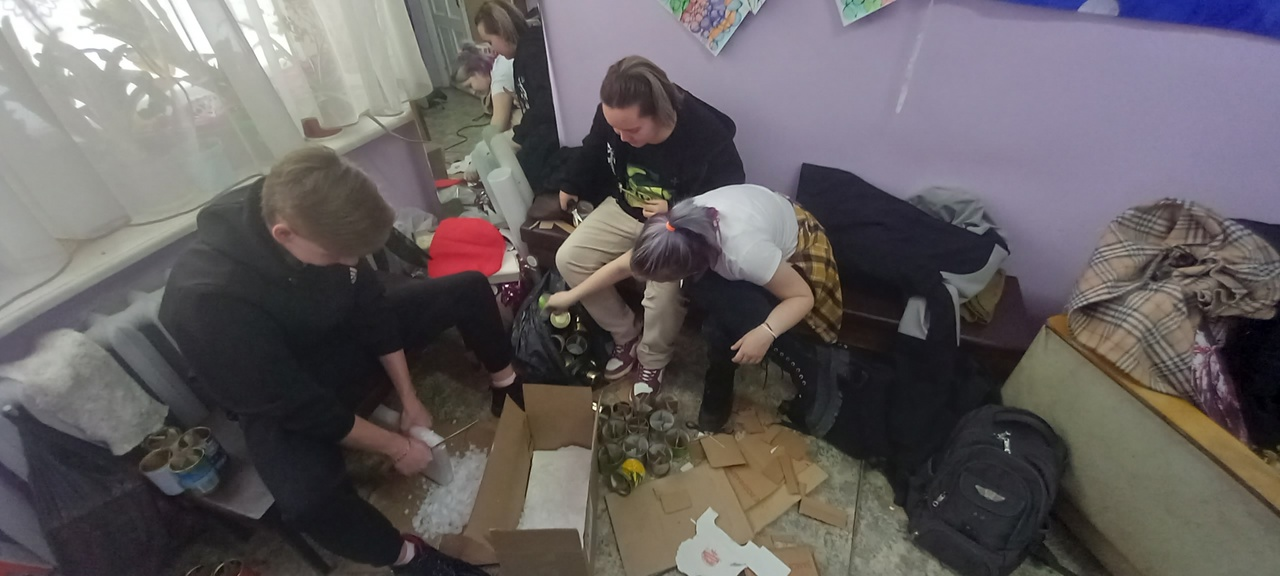 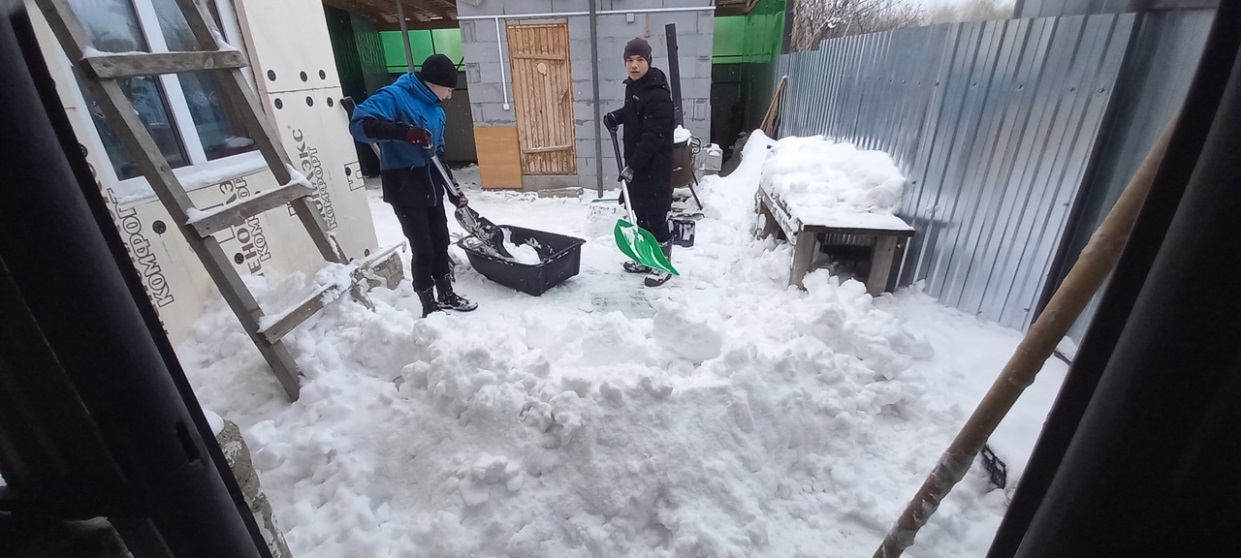 Бытовая помощь семьям 
военнослужащим и мобилизованным
Изготовление блиндажных свечей
Инициативной группой
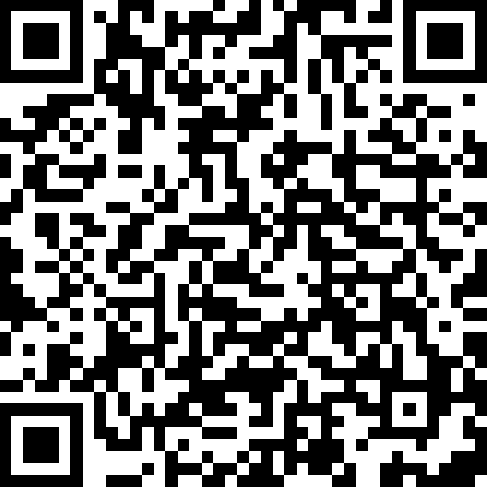 для перехода на страницу отряда «Горящие сердца на ДОБРО.ру считайте QR - код
Очень многое на этой хрупкой планете возможно благодаря людям с потребностями БЛАГО - дающего.